Spain
By the Students of the 
3rd Primary School of Karpenissi Greece
THE COUNTRY
Spain is located in the North West of Europe.It has a total population of 46,507,760 people.
The map of Spain
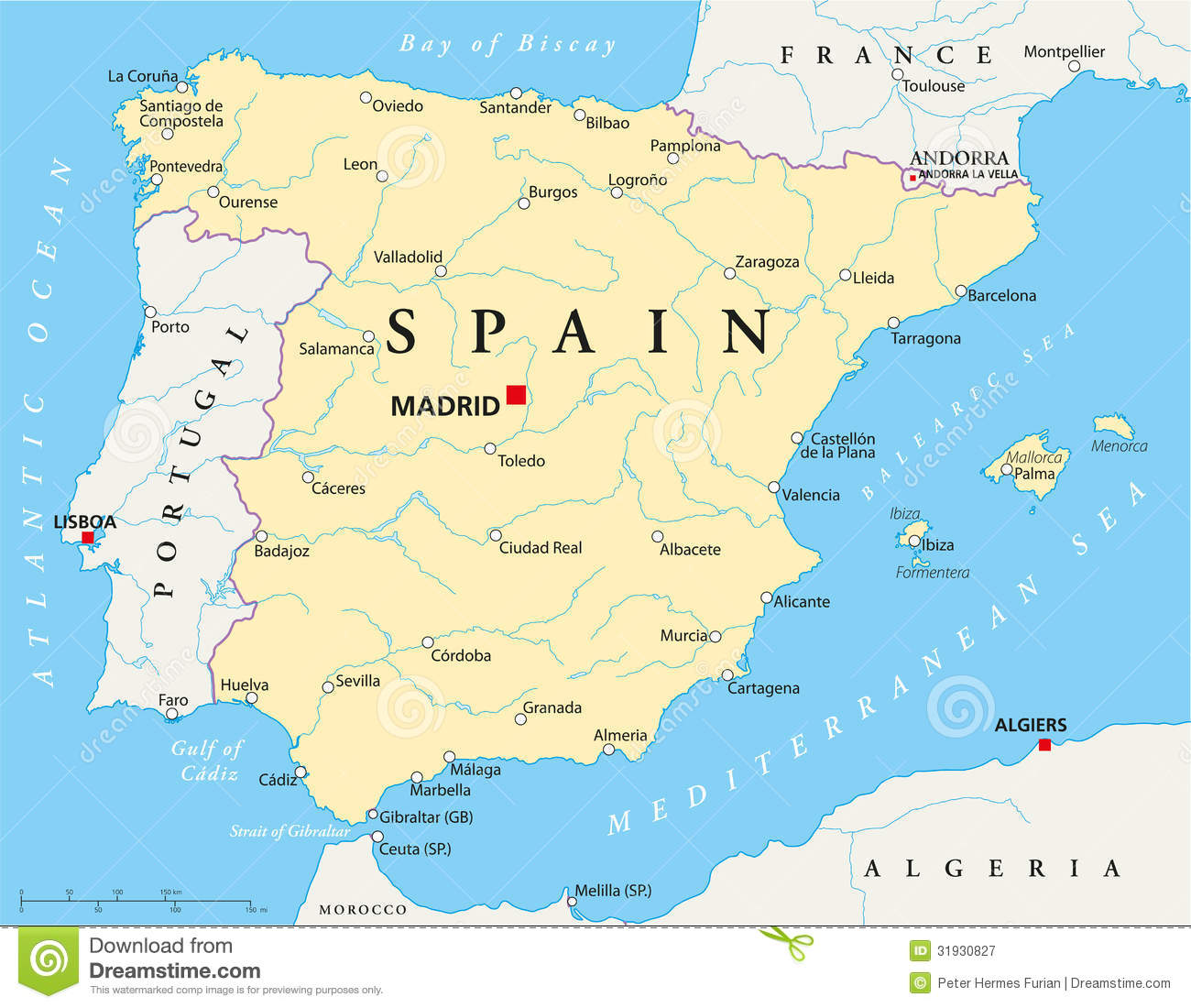 The Spanish flag
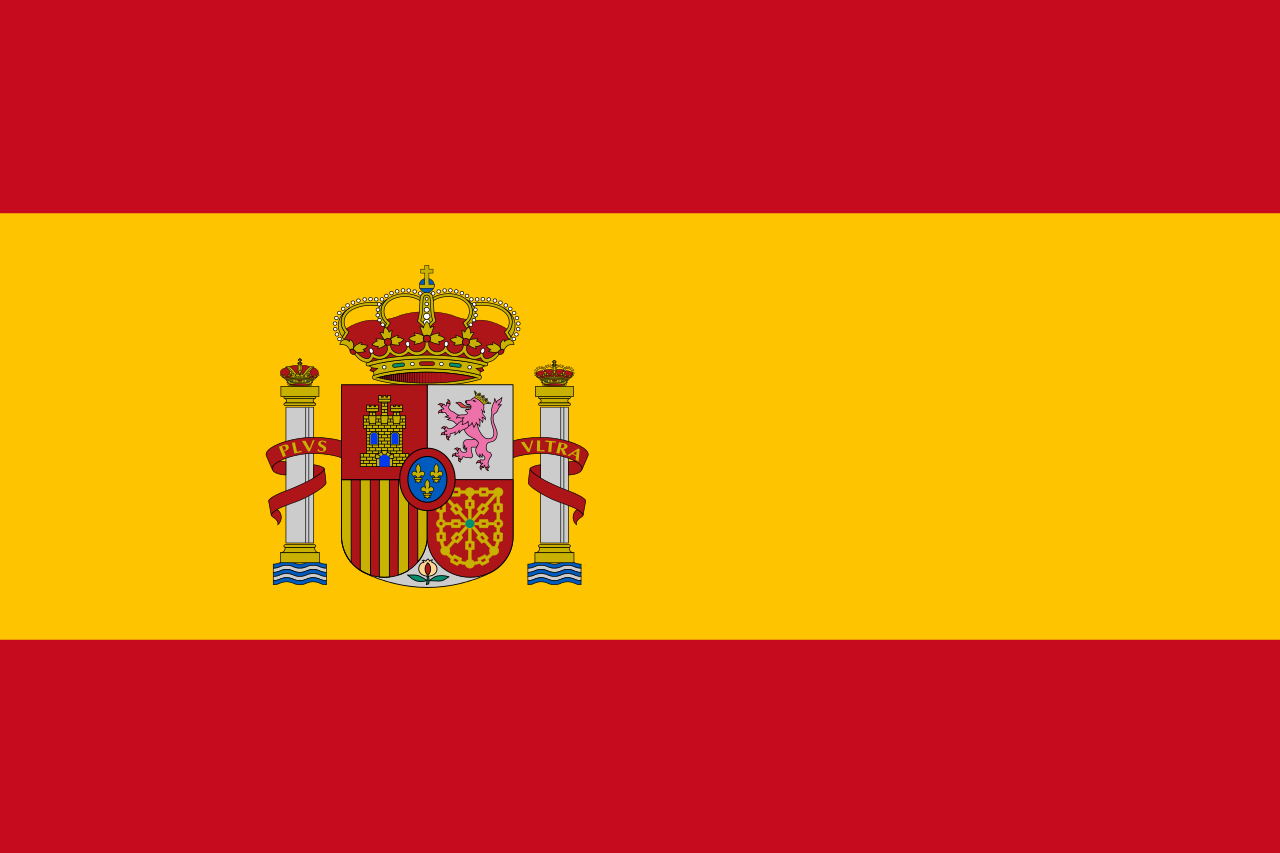 Sights
The Prado Museum, Madrid
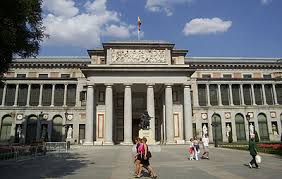 Palacio Real- Madrid
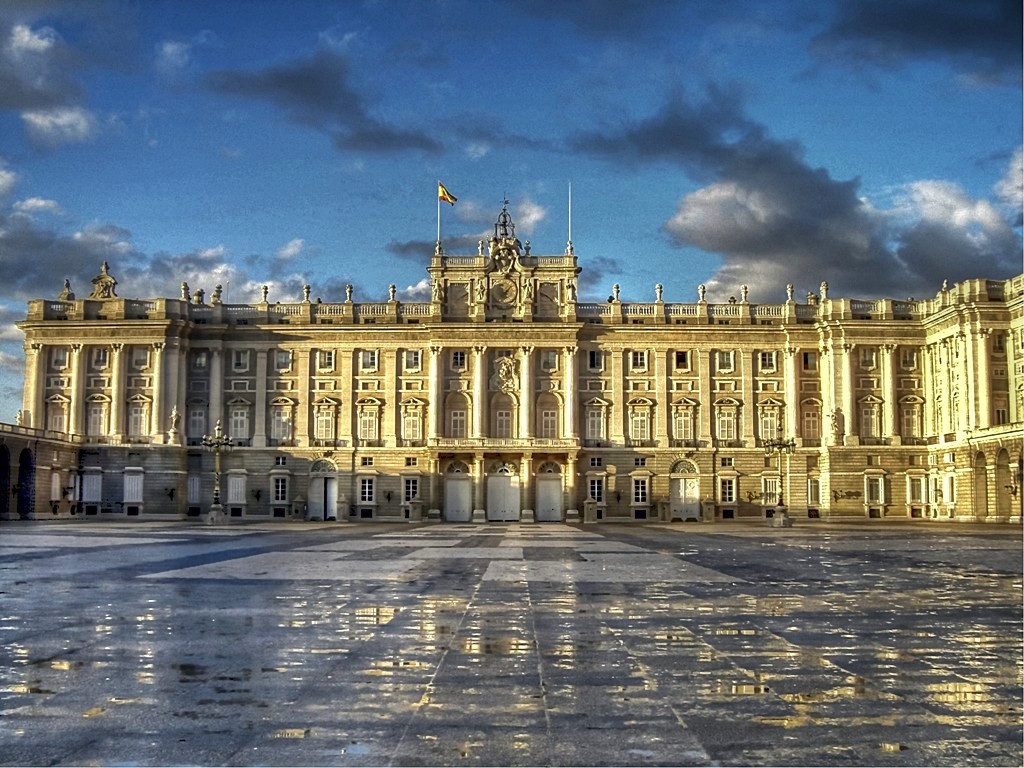 Famous Squares
Plaza Mayor- Madrid
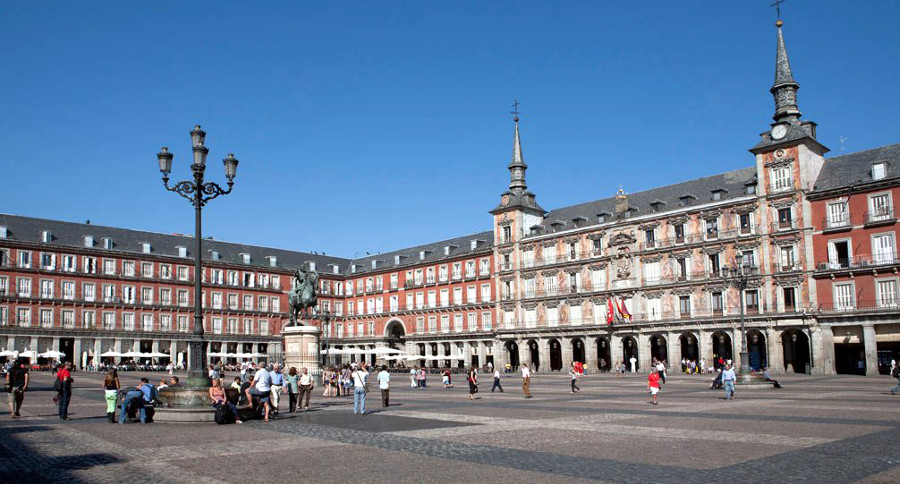 Bull fightingPlaza de toros des las Ventas
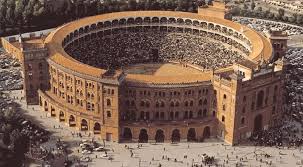 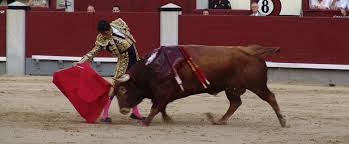 The Spanish Cuisine
Paella
Tortilla
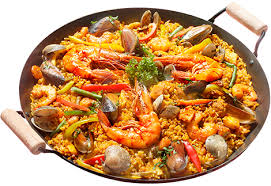 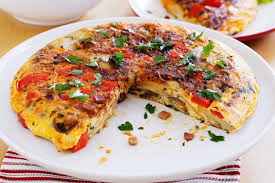 cochinillo asado
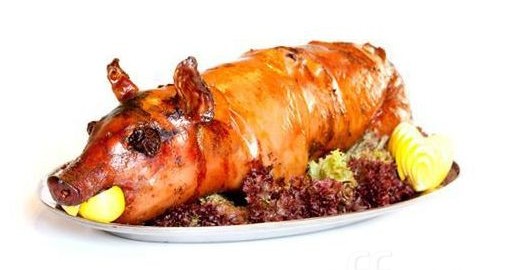 Spain has a very successful history in football. Many Spanish teams have won the  UEFA Champions League.The most famous are Barcelona, Real Madrid and Atletico Madrid.
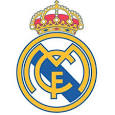 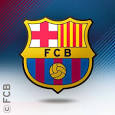 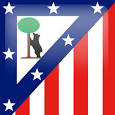 Spanish traditionsAntzar EgunaYoung men try to catch an oily goose with their hands by jumping from a boat. The winner gets the goose and everyone’s admiration!
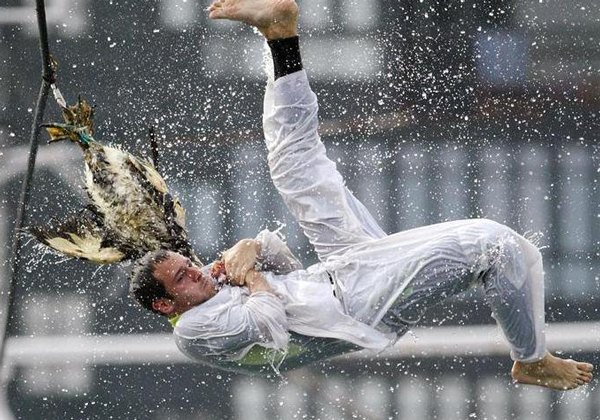 San Bartolomé-Orihuela
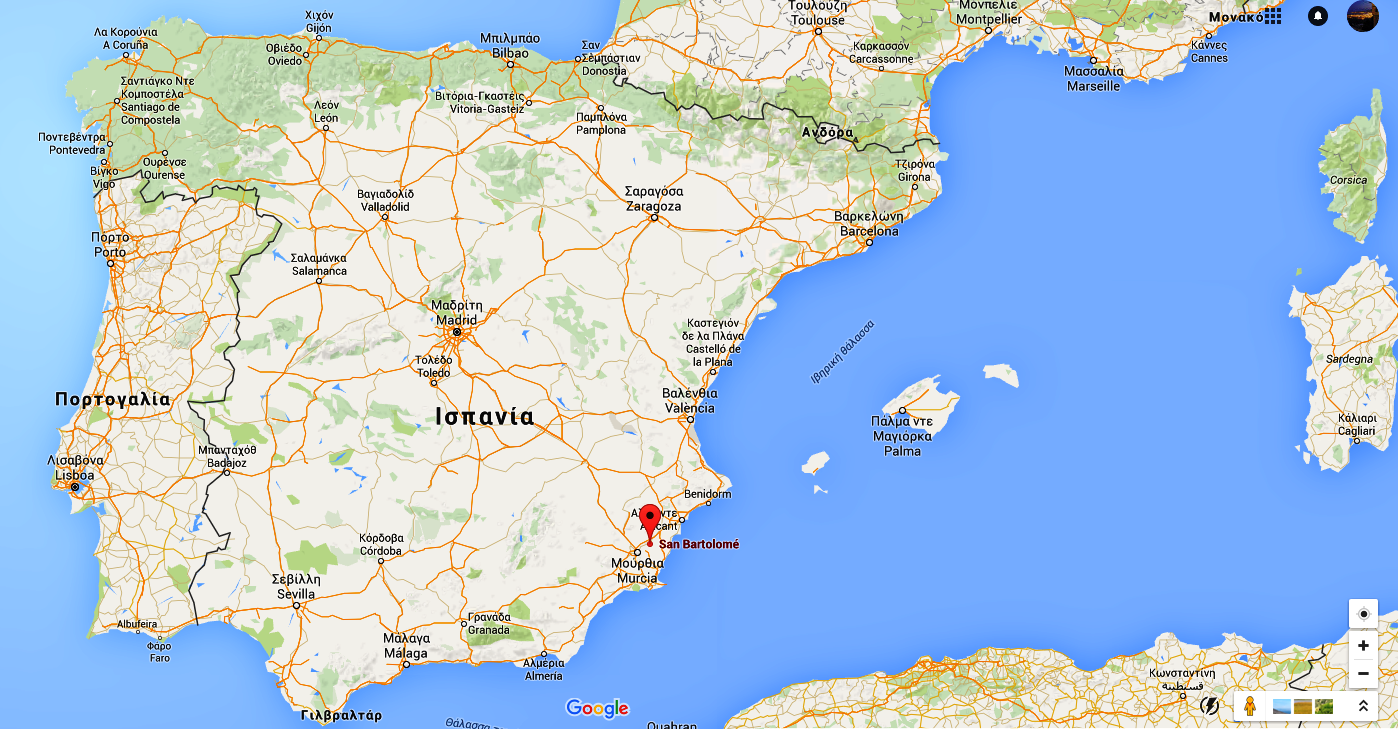 San Bartolomé is located in the south- eastern part of Spain. It is a tourist location near the sea.
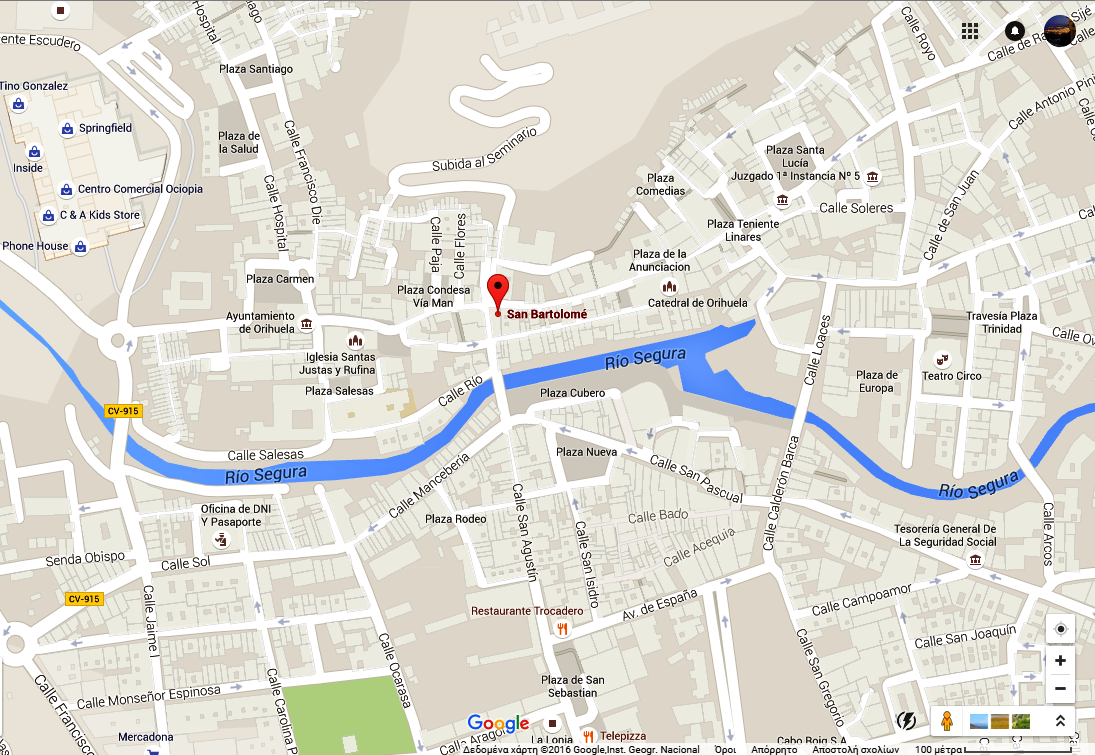 This is how our little students from the 1st grade imagined and depicted San Bartolome, using recycled material. Your school is the central building.What do you think???
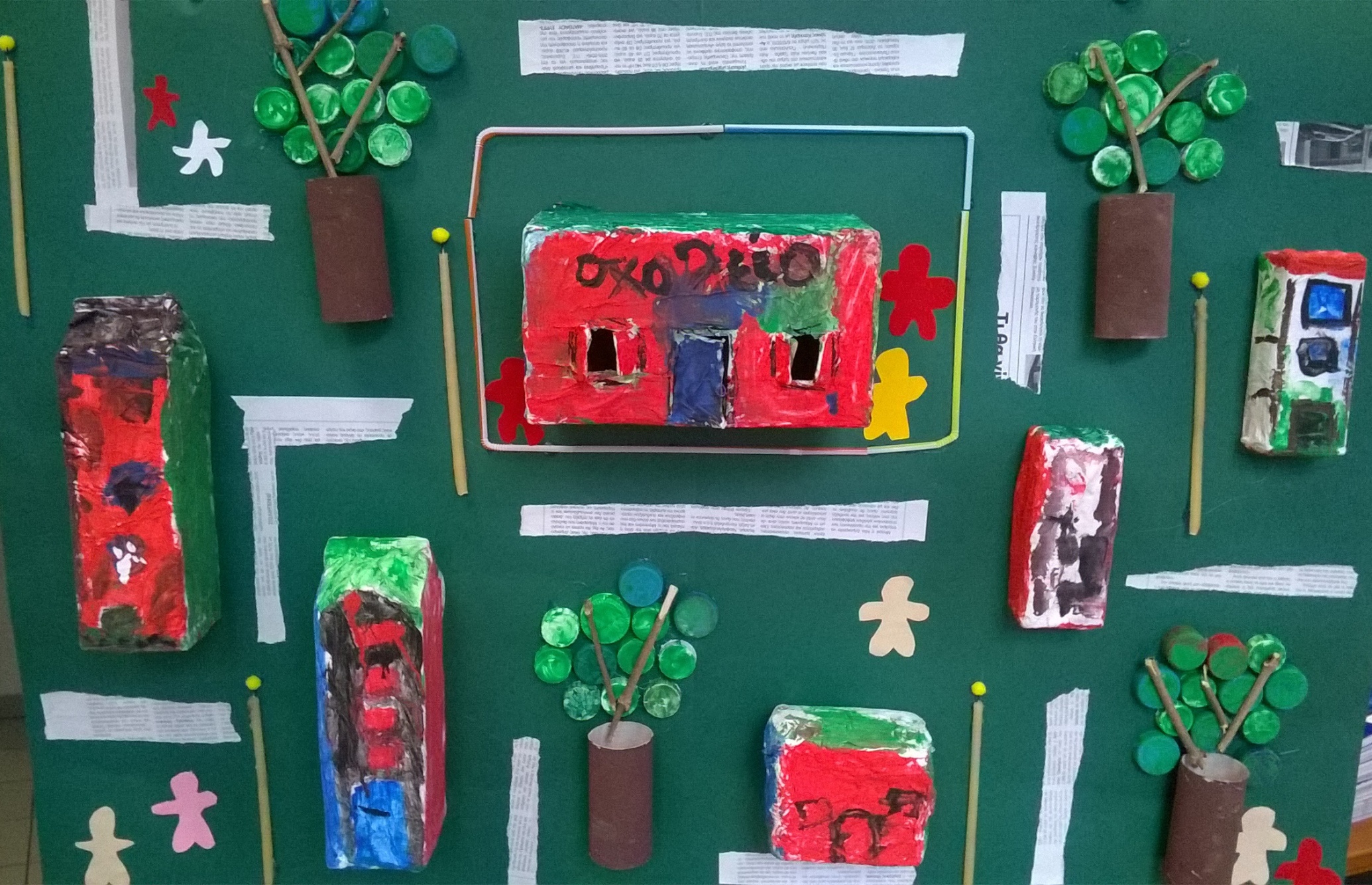 Thanks for watching!!!